Служба  медиации          в  школе
«Поступай с другими так, как бы ты хотел, чтобы поступали с тобой»
НОРМАТИВНО-  ПРАВОВАЯ БАЗА
Конституция Российской Федерации;

Гражданский кодекс Российской Федерации;

Семейный кодекс Российской Федерации;

Федеральный закон от 24 июля 1998 г. № 124-ФЗ «Об основных гарантиях прав ребенка в Российской 
Федерации»;

Федеральный закон от 29 декабря 2012 г. № 273-ФЗ «Об образовании в Российской Федерации»;
Конвенция о правах ребенка;

Конвенции о защите прав детей и сотрудничестве, заключенные в г. Гааге, 1980, 1996, 2007 годов;

Федеральный закон от 27 июля 2010 г. № 193-ФЗ «Об альтернативной процедуре урегулирования споров с участием посредника (процедуре медиации))»;
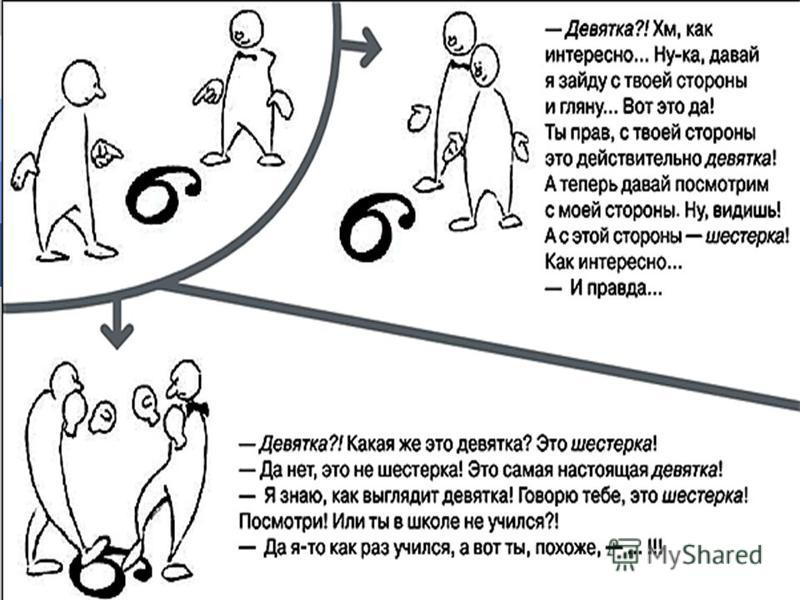 ИСТОРИЯ        МЕДИАЦИИ
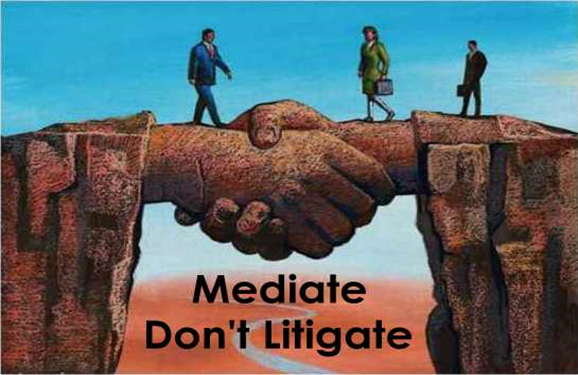 Институт медиации в современном виде возник в середине ХХ в. в США. К началу XX в. в американской экономике возникла новая форма конфликтов – противостояние между образовавшимися профсоюзами и работодателями.
Тогда власти США предложили участникам споров использовать министерство труда в качестве нейтрального посредника. 
В 1947 году для выполнения этой задачи был создан специальный федеральный орган – Федеральная служба США по медиации и примирительным процедурам, который действует и сегодня. 
Впервые был употреблен термин «медиация».
ИСТОРИЯ        МЕДИАЦИИ
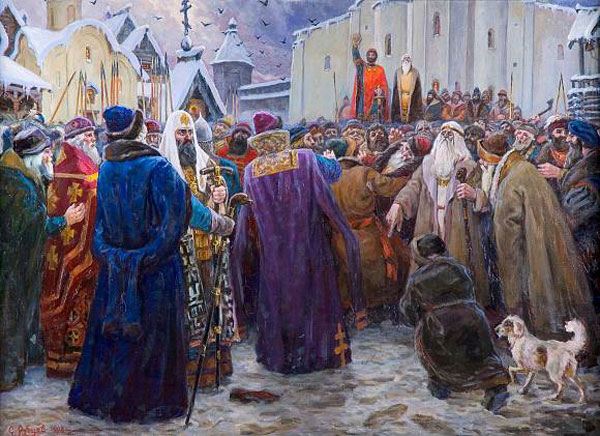 В средние века на Руси с помощью посредников предпринимались 	попытки закончить миром княжеские междоусобицы. 
В этих случаях посредниками часто выступали представители духовенства. 

Мировой ряд- форма урегулирования конфликта, основанная на взаимных уступках сторон в Древнем Новгороде.

Рядцы - примирители, посредники в урегулировании спора при заключении обоюдного решения
Понятие "медиация" 

происходит от латинского "mediare" – посредничать.

Медиация -  примирительная процедура, в основе которой лежат переговоры  конфликтующих   сторон   с   участием медиатора (посредника) с целью 	выработки взаимовыгодного соглашения сторон по спорным вопросам. 			
Медиация не требует выработки односложной позиции «черное – белое», а 	допускает принятие различий в точках зрения, в интересах сторон.
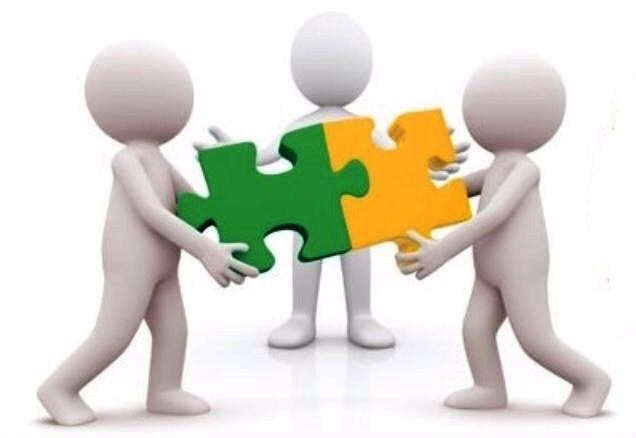 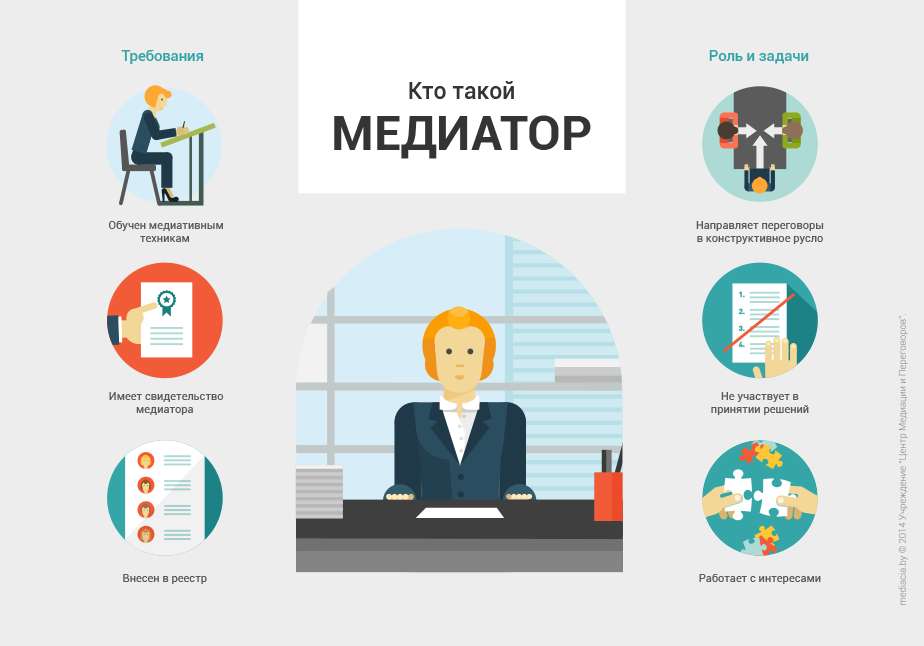 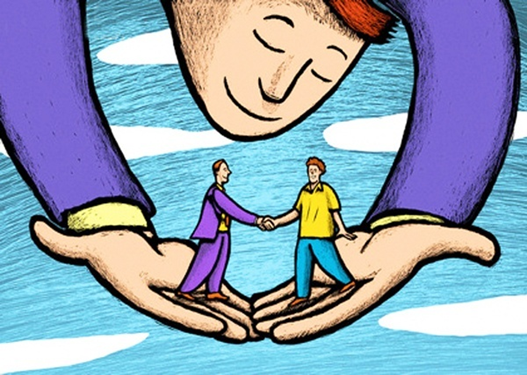 .
ПРИНЦИПЫ  МЕДИАЦИИ
Добровольность- стороны никто не может заставить  воспользоваться медиацией  или даже попытаться сделать это. Если всё-таки ты решил   пройти процедуру медиации, то можно  на любом этапе выйти из  процедуры.
Равноправие сторон-  стороны равны. Ни одна из сторон не имеет процедурных преимуществ.

Конфиденциальность- медиатор не имеет права разглашать ход и результаты медиации, если на это у него нет разрешения всех сторон, или этого не требует закон.

Нейтральность- медиатор не может представлять ничьи интересы.

Законность- в ходе медиации обсуждаются только те решения, которые не противоречат действующему законодательству РФ.
Условия проведения медиации
необходимо, чтобы стороны:
· имели желание разрешить проблему;
· были готовы попытаться сделать это совместно;
· делились необходимой для разрешения ситуации информацией;
· были гибкими, не застопоривались на начальных позициях;
· уважительно относились к ценностям и интересам друг друга;
· осознавали свои истинные интересы и могли отличить их от сиюминутных желаний и позиций;
· понимали последствия и альтернативы в случае срыва переговоров;
· были способны отделять эмоции, оценки, интерпретации от объективных фактов;
· могли генерировать разнообразные и разноплановые предложения и анализировать последствия их воплощения;
· сформулировали реалистичное, выполнимое, долгосрочное соглашение, удовлетворяющее все стороны и т.д.
Состав школьной службы медиации:
Медиатор- Казак Наталья Михайловна

Контактные телефоны: 94-5-40
Кабинет:1
Часы работы:  9.00- 16.00 (Пн- Пт)